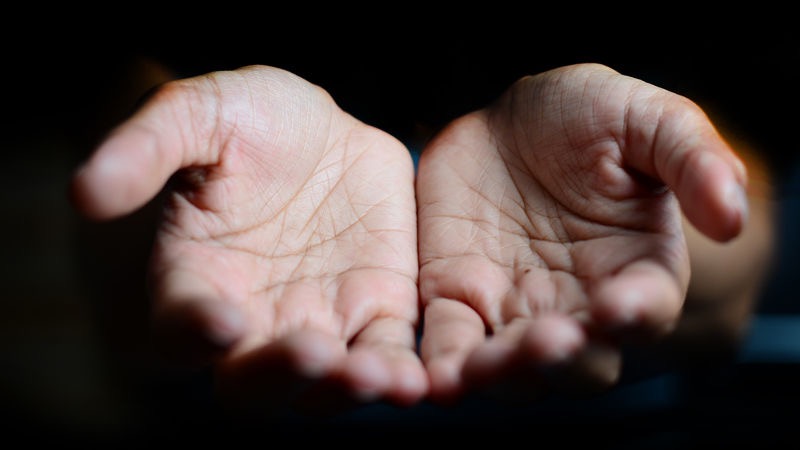 What's In Your Hand?
Dr. Patrick Pang, Great Commission International PartnershipsUploaded by Dr. Rick Griffith, Crossroads International Church Singaporecicfamily.com & BibleStudyDownloads.org
Did You Know…
- Crown Ministries
I.  God Owns Everything
"Everything in heaven and earth is Yours...
wealth and honor come from You;
You are the ruler of all things."

				              — 1 Corinthians 4:2 (NCV)
You are the trustee, manager, and steward of 100% of what God entrusts to you.
"Those who are trusted with something valuable must show that they are worthy of that trust."

				                              1 Corinthians 4:2 (NCV)
He is no fool who gives what he cannot keep to gain that which he cannot lose.
                                                                
                                                                               - Jim Elliot
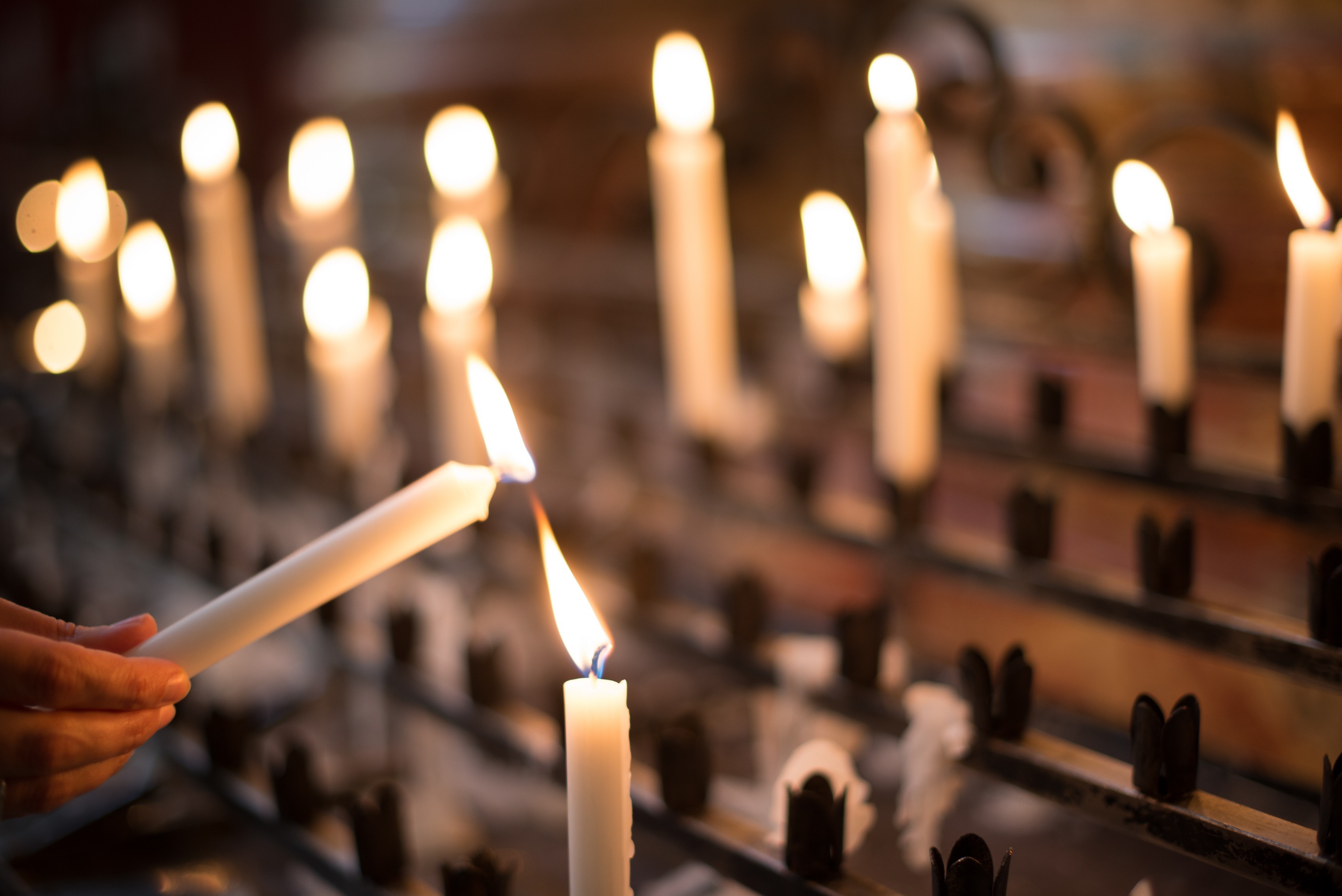 "A candle that lights another candle loses nothing."
- President Thomas Jefferson
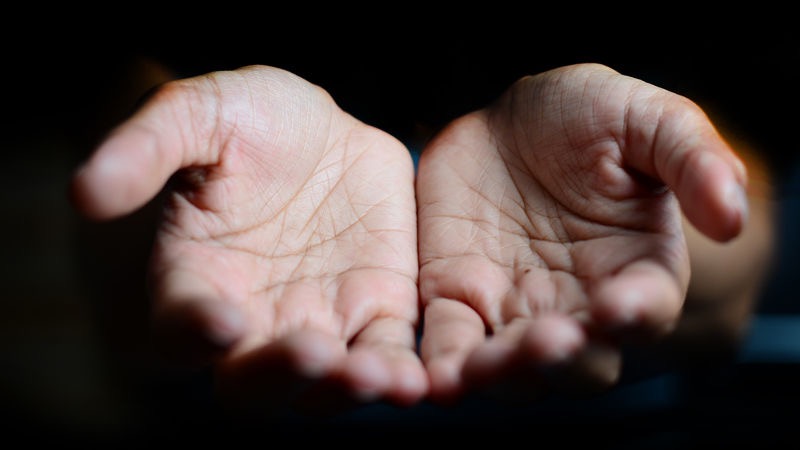 What's In Your Hand?
David
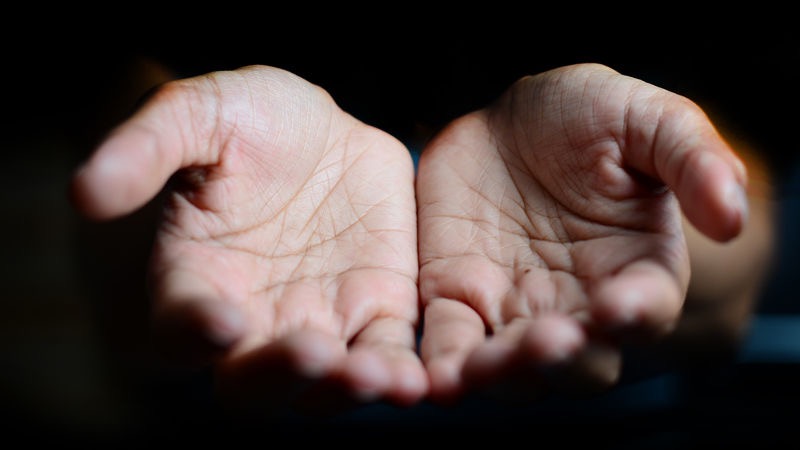 What's In Your Hand?
A little boy
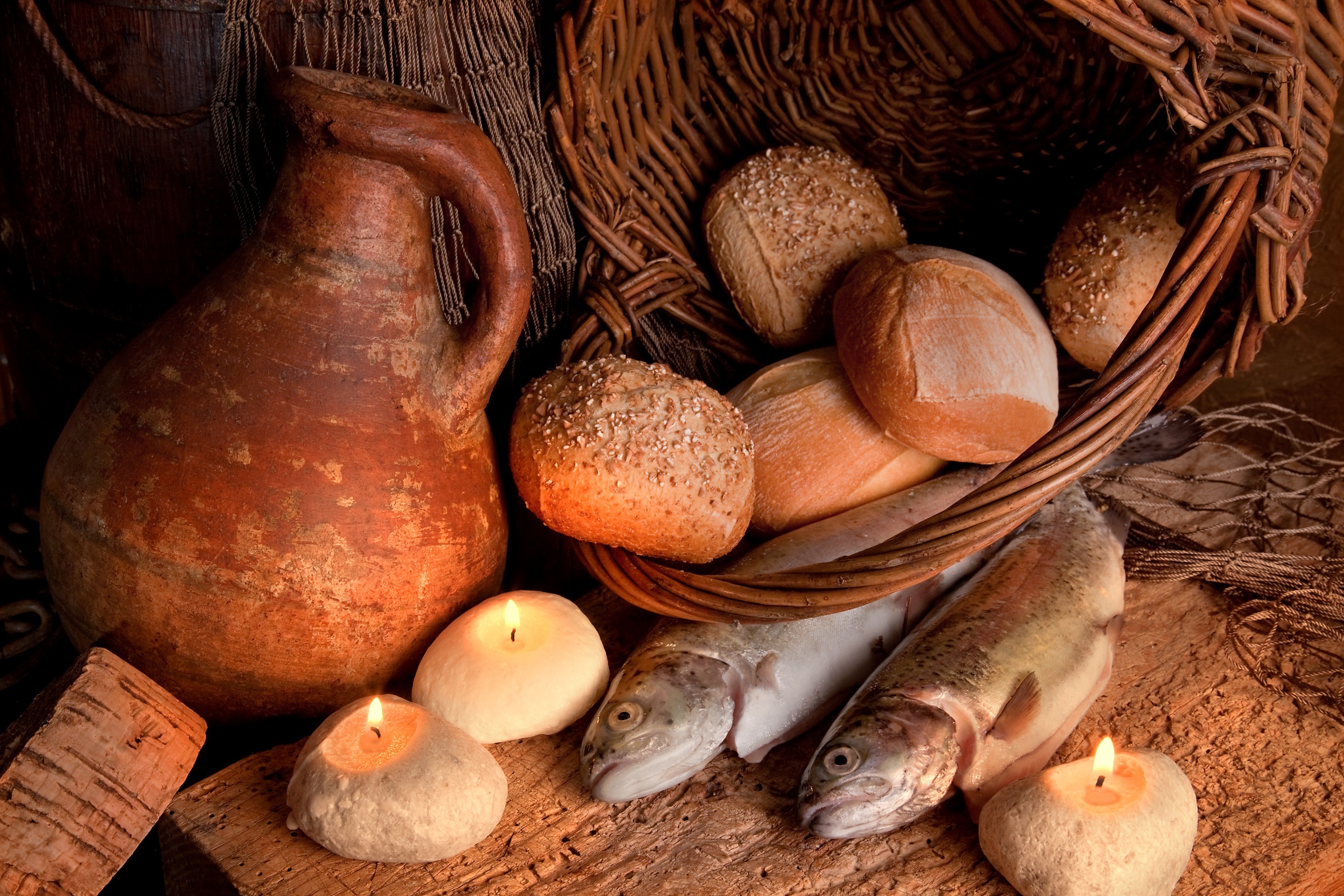 5 loaves and 2 fish
Until and unless you release that which is in your hand, and place them in the hands of Jesus, 
NOTHING HAPPENS!
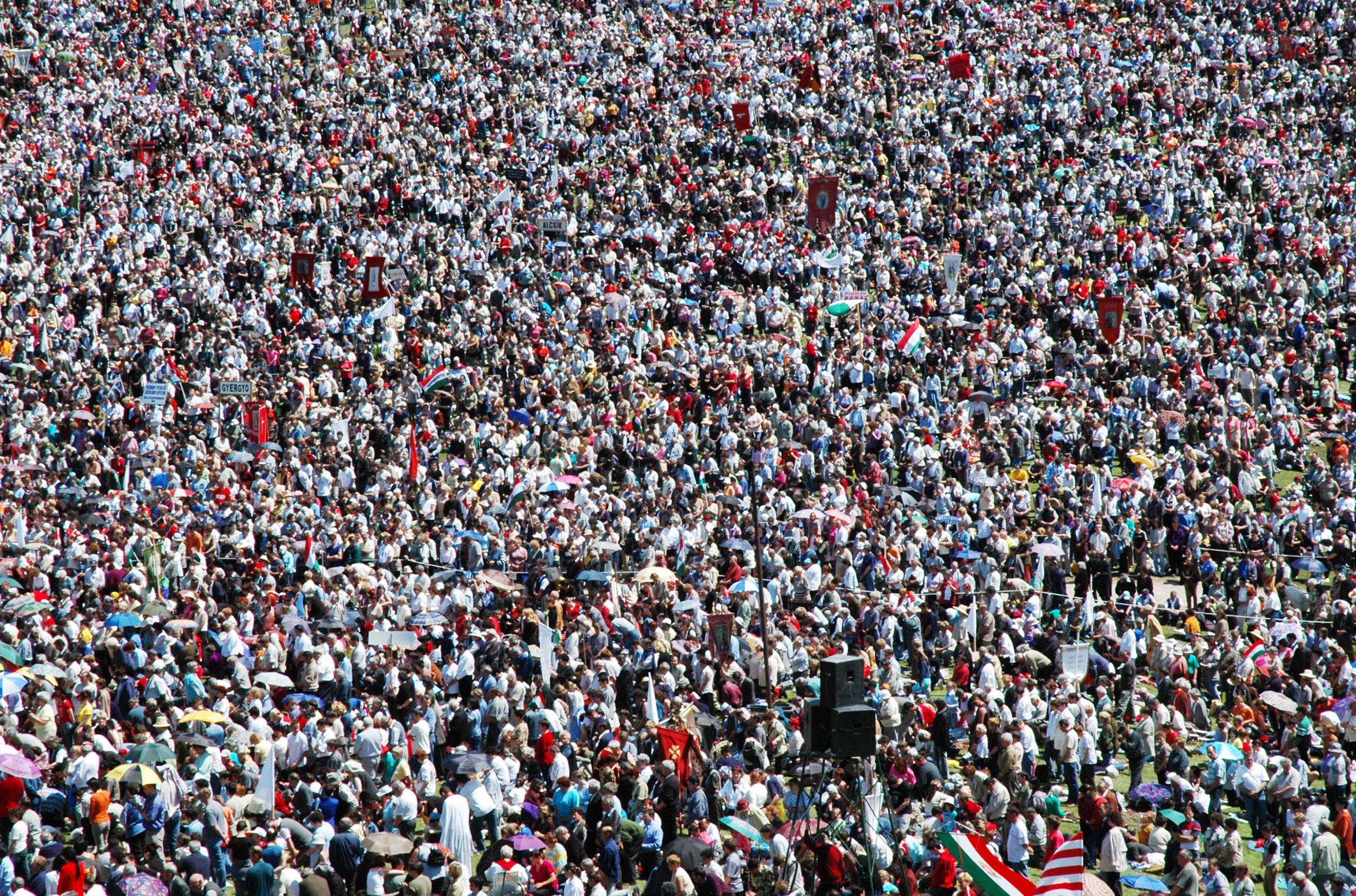 5000 men, not counting women and children.
- John 6; Matt. 14:21
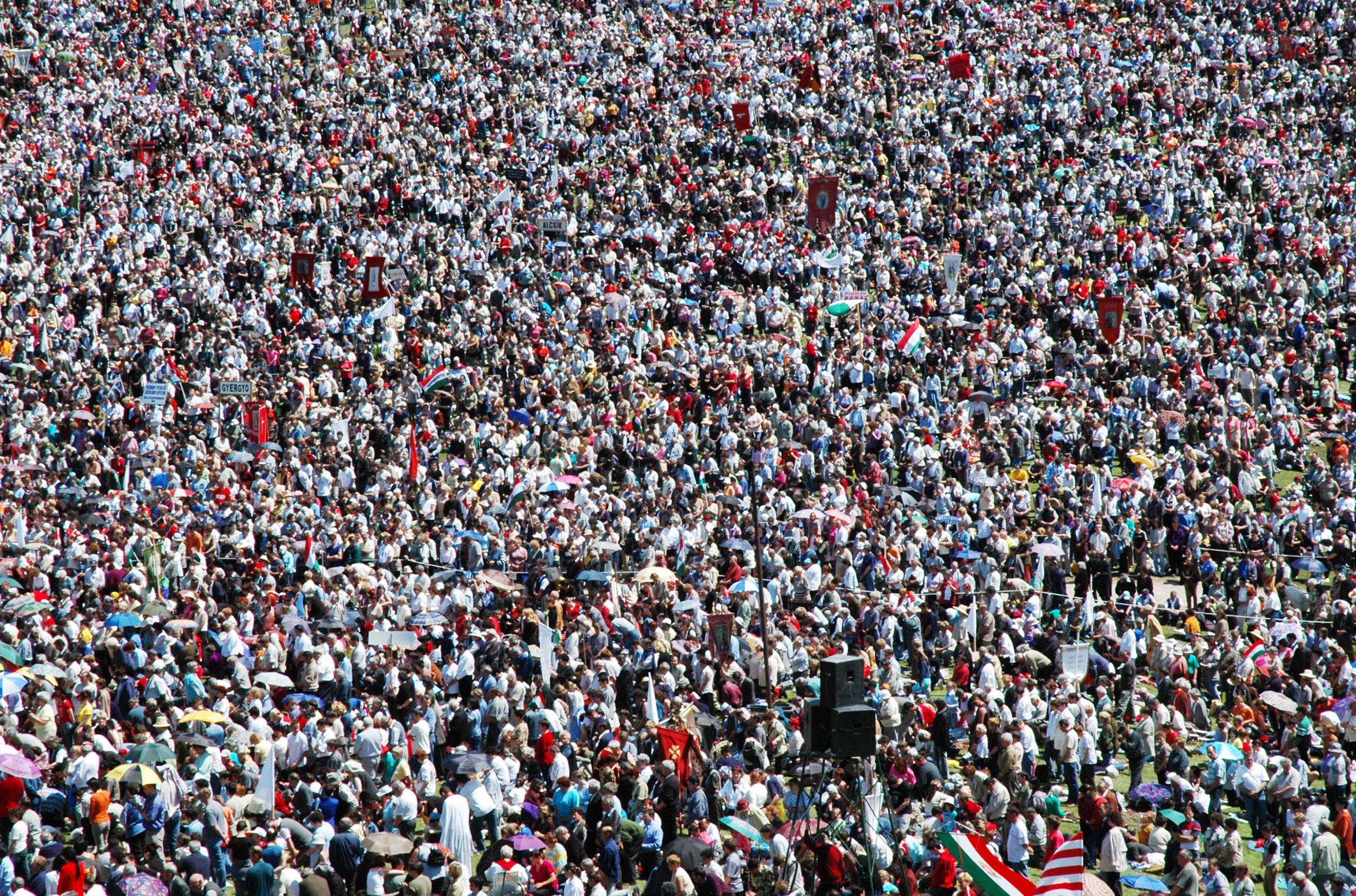 "How will we feed all these people?"
- John 6:5
When God asks a question, 
He is not looking for information.
— John 6:6
Everything's a liability.
The only asset is a little boy.
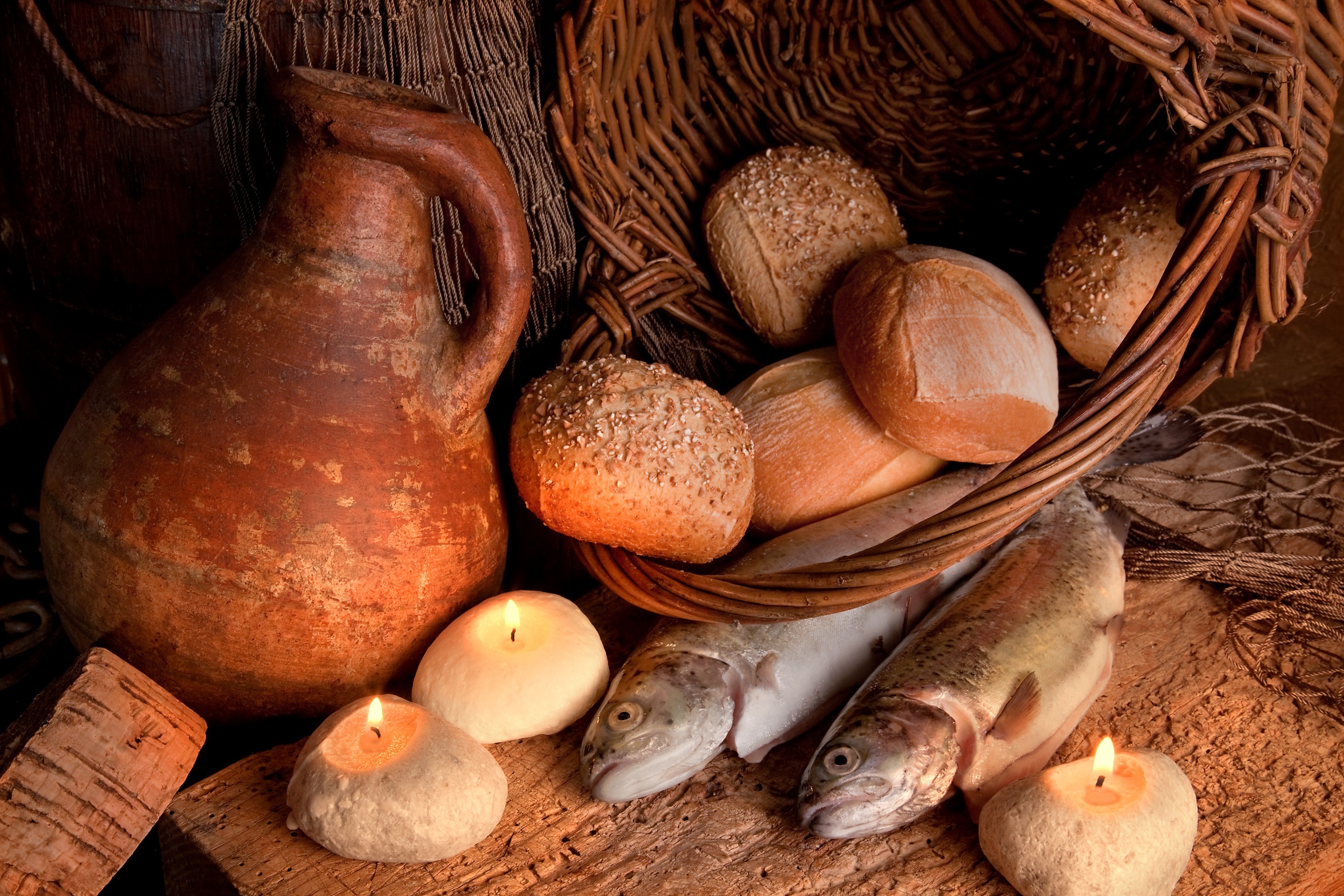 5 loaves and 2 fish
"But what are they among so many?" – John 6:9
The disciples saw DEMAND,
but Jesus saw SUPPLY.
"Jesus gave thanks."
— John 6:11,23
"Trust in yourself and you are doomed to disappointment.  Trust in your friends and they will die and leave you.  Trust in your money and you may have it taken away from you.  Trust in your reputation and some slanderous tongue may blast it.  But trust in God and you are never to be confounded in time and eternity." 

– Dwight L. Moody
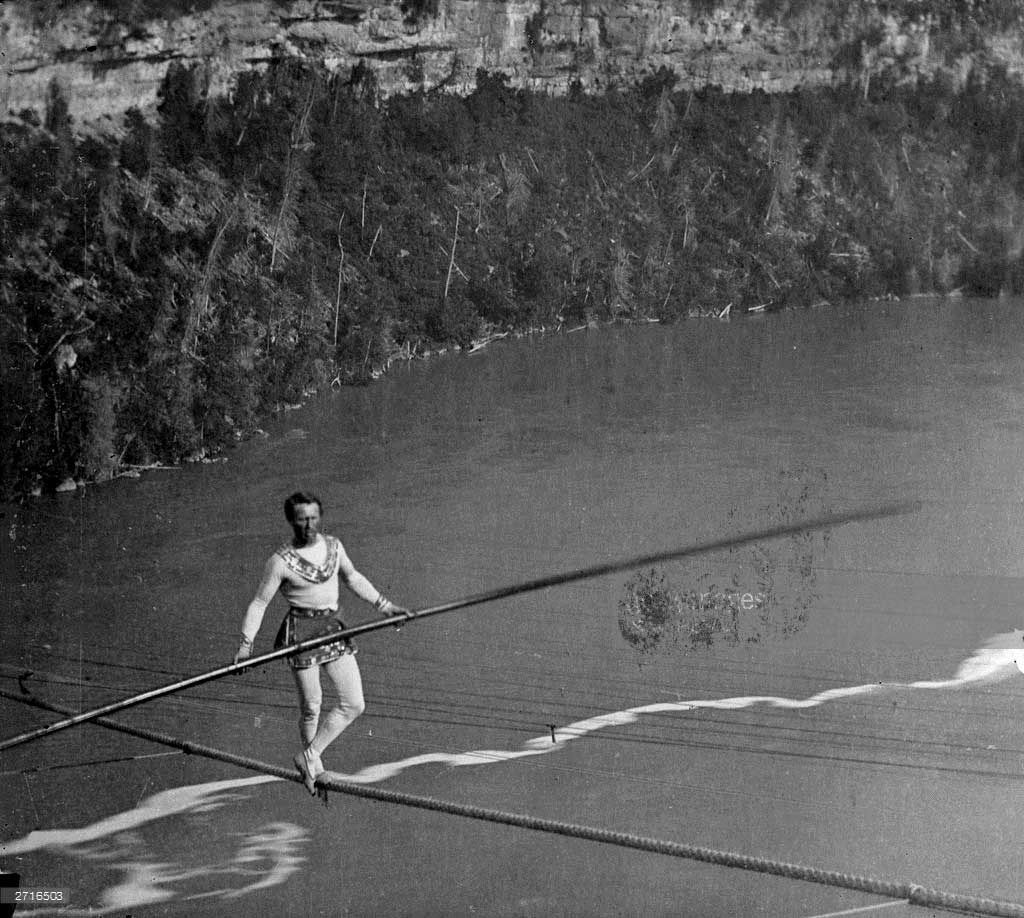 Charles
Blondin
Black
Get this presentation and script for free!
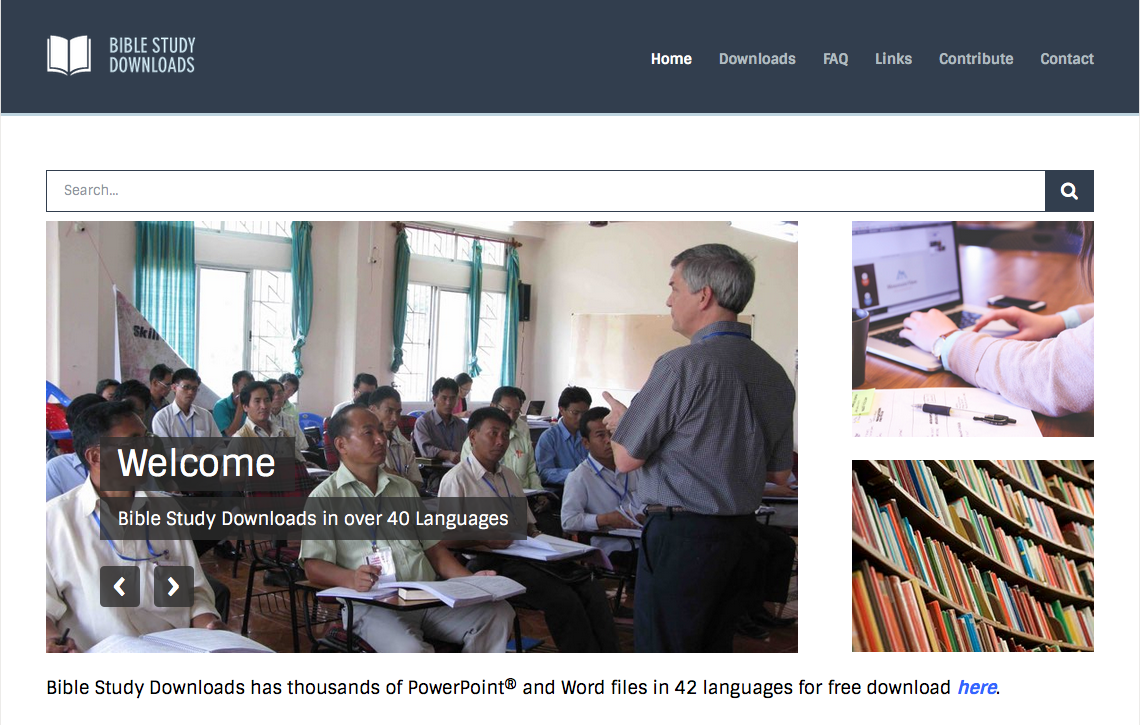 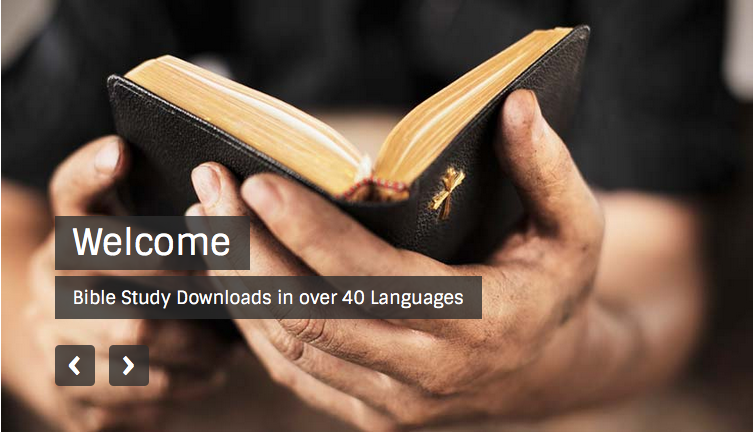 NT Preaching link at BibleStudyDownloads.org
[Speaker Notes: NT Preaching (np)]